Το Δίκαιο της ΕΕ για την Περιβαλλοντική Ευθύνη
Θοδωρής Γ. Ηλιόπουλος
16 Νοεμβρίου 2023
ΣΛΕΕ 191
1. Οι στόχοι της πολιτικής της Ένωσης στον τομέα του περιβάλλοντος 
— διατήρηση, προστασία και βελτίωση της ποιότητας του περιβάλλοντος
— προστασία της υγείας του ανθρώπου
— συνετή και ορθολογική χρησιμοποίηση των φυσικών πόρων
— προώθηση, σε διεθνές επίπεδο, μέτρων για την αντιμετώπιση των περιφερειακών ή παγκόσμιων περιβαλλοντικών προβλημάτων, και ιδίως την καταπολέμηση της αλλαγής του κλίματος.


2.   Οι αρχές της πολιτικής της Ένωσης στον τομέα του περιβάλλοντος

«Η πολιτική της Ένωσης στον τομέα του περιβάλλοντος αποβλέπει σε υψηλό επίπεδο προστασίας και λαμβάνει υπόψη την ποικιλομορφία των καταστάσεων στις διάφορες περιοχές της Ένωσης. Στηρίζεται στις αρχές της προφύλαξης και της προληπτικής δράσης, της επανόρθωσης των καταστροφών του περιβάλλοντος, κατά προτεραιότητα στην πηγή, καθώς και στην αρχή «ο ρυπαίνων πληρώνει»
Οδηγία 2004/35/ΕΚ του Ευρωπαϊκού Κοινοβουλίου και του Συμβουλίου, της 21ης Απριλίου 2004, σχετικά με την περιβαλλοντική ευθύνη όσον αφορά την πρόληψη και την αποκατάσταση περιβαλλοντικής ζημίας
Αιτ. σκέψη 1. 
Ρύπανση σε πολυάριθμες τοποθεσίες  σοβαροί κινδύνοι για την υγεία
       + επιτάχυνση της απώλειας της βιοποικιλότητας 

Πρόληψη και η αποκατάσταση των περιβαλλοντικών ζημιών  191 ΣΛΕΕ

Αιτ. σκέψη 2. 

Η πρόληψη και αποκατάσταση των περιβαλλοντικών ζημιών θα πρέπει να επιτυγχάνεται μέσω της προώθησης της αρχής «ο ρυπαίνων πληρώνει», όπως αναφέρεται στη Συνθήκη και σύμφωνα με την αρχή της αειφόρου ανάπτυξης. 

Η θεμελιώδης αρχή της παρούσας οδηγίας θα πρέπει, ως εκ τούτου, να είναι ότι ο φορέας εκμετάλλευσης η δραστηριότητα του οποίου προκάλεσε την περιβαλλοντική ζημία ή τον άμεσο κίνδυνο ανάλογης ζημίας, είναι οικονομικά υπεύθυνος, έτσι ώστε να παρακινούνται οι φορείς εκμετάλλευσης να λαμβάνουν μέτρα και να αναπτύσσουν πρακτικές που να αποσκοπούν στην ελαχιστοποίηση των κινδύνων περιβαλλοντικής ζημίας προκειμένου να μειώνεται η έκθεσή τους σε οικονομικές ευθύνες.
Η αρχή «ο ρυπαίνων πληρώνει»
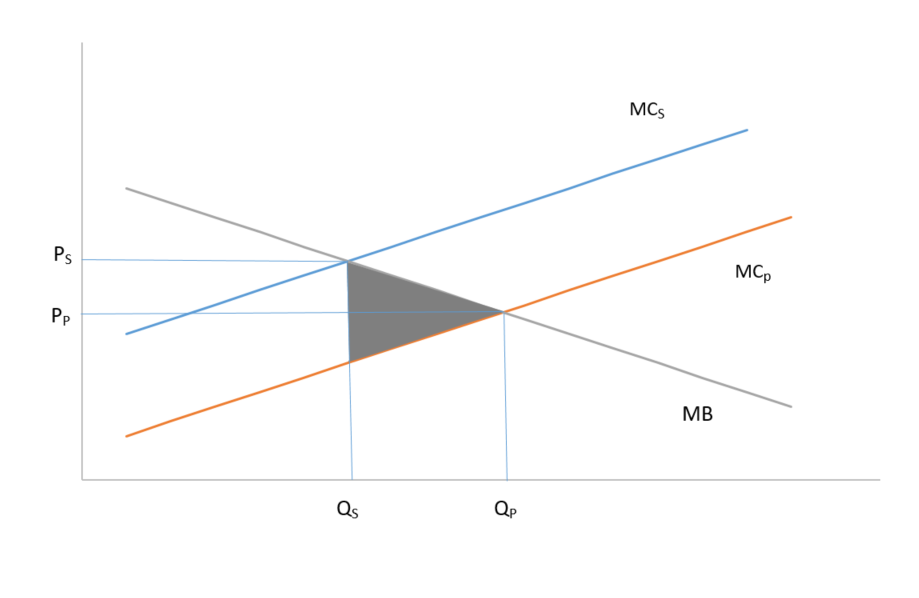 Αρχή της επιστήμης των οικονομικών του περιβάλλοντος
Σύνδεση με «αρνητικές εξωτερικότητες»
 A.C. Pigou, Economics of Welfare, 1920
 H.R. Coase, The Problem of Social Cost, Journal of Law and Economics, 1/1960

Μη επιδιωκόμενα αρνητικά αποτελέσματα που οικονομική δραστηριότητα συνεπάγεται για τρίτα πρόσωπα και το κοινωνικό σύνολο, και τα οποία δεν λαμβάνονται προσηκόντως υπ’ όψιν κατά τη λειτουργία της αγοράς.
Negative externalities
Η αρχή «ο ρυπαίνων πληρώνει»
Πρόληψη ή αποκατάσταση;
Αιτ. σκέψη 18 της Οδηγίας 2004/35 
Ο  προκαλών περιβαλλοντική ζημία ή άμεσο κίνδυνο ανάλογης ζημίας θα πρέπει, κατ' αρχήν, να επωμίζεται το κόστος των απαραίτητων μέτρων πρόληψης ή αποκατάστασης

Ποιός είναι ο ρυπαίνων;
 Δικαίωμα στη ρύπανση;
 Εκτίμηση της ζημίας;
 Δυνατότητα επαρκούς πρόληψης ή αποκατάστασης; 
 Πρόληψη, άμβλυνση, αποκατάσταση της ζημίας, ή κατανομή του κόστους ;

Εναλλακτικές προσεγγίσεις;
Ο επωφελούμενος πληρώνει. 
Η κοινότητα πληρώνει.
Ο έχων τους πόρους πληρώνει. 

Πώς εφαρμόζεται;
Ρύθμιση, παρέμβαση στην αγορά: Φόροι, χρηματοδότηση, διαδικασίες αδειοδότησης
 Συμβατική προσέγγιση: Δικαιώματα κυριότητας, διαχείρισης + διαπραγματεύσεις
Η αρχή «ο ρυπαίνων πληρώνει» στο δίκαιο
Διεθνές δίκαιο

Συνδιάσκεψη της Στοκχόλμης για το Ανθρώπινο Περιβάλλον, 1972
 Αρχή 22: States shall co-operate to develop further the international law regarding liability and compensation for the victims of pollution and other environmental damage caused by activities within the jurisdiction or control of such States to areas beyond their jurisdiction.

 Συνδιάσκεψη των Ηνωμένων Εθνών για το Περιβάλλον και την Ανάπτυξη (Ρίο 1992)
Αρχή 13: States shall develop national law regarding liability and compensation for the victims of pollution and other environmental damage. States shall also cooperate in an expeditious and more determined manner to develop further international law regarding liability and compensation for adverse effects of environmental damage caused by activities within their jurisdiction or control to areas beyond their jurisdiction.
Διεθνής Σύμβαση των Βρυξελλών για την Αστική Ευθύνη από Πετρελαϊκή Ρύπανση, 1992 και Διεθνής Σύμβαση περί Ιδρύσεως Διεθνούς Ταμείου Αποζημίωσης Ζημιών από Πετρελαϊκή Ρύπανση, του 1992
Σύμβαση για την προστασία του θαλάσσιου περιβάλλοντος της περιοχής της Βαλτικής Θάλασσας - (αναθεωρημένη σύμβαση του Ελσίνκι, 1992)
Οδηγία 2004/35/ΕΚ σχετικά με την περιβαλλοντική ευθύνη όσον αφορά την πρόληψη και την αποκατάσταση περιβαλλοντικής ζημίας
Άρθρο 1
Σκοπός της οδηγίας είναι να διαμορφώσει ένα πλαίσιο για την περιβαλλοντική ευθύνη βάσει της αρχής "ο ρυπαίνων πληρώνει", με σκοπό την πρόληψη και την αποκατάσταση περιβαλλοντικής ζημίας.


 Αποτελέσματα;
 Μεταφορά στα εθνικά δίκαια με καθυστέρηση (η μεταφορά ολοκληρώθηκε το 2010 αντί για το 2007)
 Περιορισμένη εφαρμογή της οδηγίας, λίγες οι υποθέσεις και οι νομικές διαφορές

 Επίτευξη του σκοπού της πρόληψης; 
 Ελλειπής παρακολούθηση, ελλειπείς εκθέσεις;
 Γενικό και ασαφές νομικό πλαίσιο;
  Αποτυχία στην εφαρμογή;
Οδηγία 2004/35/ΕΚ - Άρθρο 3, Πεδίο εφαρμογής
Η παρούσα οδηγία εφαρμόζεται:
	α) στην περιβαλλοντική ζημία που προκαλεί η άσκηση οιασδήποτε από τις επαγγελματικές δραστηριότητες που απαριθμούνται στο Παράρτημα III και σε οιαδήποτε επικείμενη απειλή τέτοιας ζημίας συνεπεία οιασδήποτε εκ των δραστηριοτήτων αυτών,
	β) στη ζημία προστατευόμενων ειδών και φυσικών οικοτόπων που προκαλεί η άσκηση οιασδήποτε από τις επαγγελματικές δραστηριότητες πλην εκείνων οι οποίες απαριθμούνται στο Παράρτημα III, και σε οιαδήποτε επικείμενη απειλή τέτοιας ζημίας συνεπεία οιασδήποτε εκ των δραστηριοτήτων αυτών, οσάκις ο φορέας εκμετάλλευσης ενήργησε εκ δόλου ή εξ αμελείας.
Η παρούσα οδηγία εφαρμόζεται υπό την επιφύλαξη τυχόν αυστηρότερων διατάξεων της κοινοτικής νομοθεσίας για την κανονιστική ρύθμιση της άσκησης οιασδήποτε από τις δραστηριότητες που εμπίπτουν στο πεδίο εφαρμογής της παρούσας οδηγίας και υπό την επιφύλαξη της κοινοτικής νομοθεσίας που θεσπίζει κανόνες σχετικά με τη σύγκρουση δικαιοδοσιών.
Υπό την επιφύλαξη της σχετικής εθνικής νομοθεσίας, η παρούσα οδηγία δεν παρέχει το δικαίωμα σε ιδιώτες να διεκδικήσουν αποζημίωση συνεπεία περιβαλλοντικής ζημίας ή επικείμενης απειλής τέτοιας ζημίας.
Οδηγία 2004/35/ΕΚ – η έννοια της «περιβαλλοντικής ζημίας»
α) Ζημία προστατευόμενων ειδών και φυσικών οικοτόπων, ήτοι οποιαδήποτε ζημία έχει σημαντικά δυσμενείς συνέπειες για την επίτευξη ή τη συντήρηση της ευνοϊκής κατάστασης διατήρησης αυτών των οικοτόπων ή ειδών. Η σημασία αυτών των συνεπειών πρέπει να αξιολογείται σε σχέση με την αρχική κατάσταση, λαμβάνοντας υπόψη τα κριτήρια που περιλαμβάνονται στο Παράρτημα I. […]
	β) Ζημία των υδάτων, ήτοι οιαδήποτε ζημία επηρεάζει δυσμενώς, σε σημαντικό βαθμό, την οικολογική, χημική ή/και ποσοτική κατάσταση, ή/και το οικολογικό δυναμικό [των συγκεκριμένων υδάτων] [....]
	γ) Ζημία του εδάφους, ήτοι οιαδήποτε ρύπανση του εδάφους η οποία δημιουργεί σοβαρό κίνδυνο δυσμενών συνεπειών για την ανθρώπινη υγεία, ως αποτέλεσμα της άμεσης ή έμμεσης εισαγωγής εντός του εδάφους, επί του εδάφους ή στο υπέδαφος, ουσιών, παρασκευασμάτων, οργανισμών ή μικροοργανισμών.

	«φορέας εκμετάλλευσης» = οιοδήποτε φ.π. ή ν.π., ιδ.δ. ή δ.δ., το οποίο εκμεταλλεύεται ή ελέγχει την επαγγελματική [«οικονομική»] δραστηριότητα ή, όταν αυτό προβλέπεται από την εθνική νομοθεσία, στο οποίο έχει μεταβιβασθεί αποφασιστική οικονομική αρμοδιότητα όσον αφορά την τεχνική λειτουργία τέτοιας δραστηριότητας, συμπεριλαμβανομένου του κατόχου σχετικής αδείας ή εξουσιοδότησης ή οποιουδήποτε προσώπου καταχωρεί ή κοινοποιεί τέτοια δραστηριότητα.
	«επικείμενη απειλή ζημίας» = η επαρκής πιθανότητα να προκληθεί περιβαλλοντική   ζημία στο άμεσο μέλλον.
Οδηγία 2004/35/ΕΚ – η σημασία της ζημίας (Παράρτημα Ι)
Εκτιµάται σε σχέση µε την κατάσταση διατήρησης κατά τη στιγµή που επήλθε η ζηµία, τις υπηρεσίες που προσπορίζουν και την ικανότητά τους για φυσική αναγέννηση.

Οι σηµαντικά δυσµενείς µεταβολές σε σχέση µε την αρχική κατάσταση θα πρέπει να καθορίζονται βάσει µετρήσιµων δεδοµένων, όπως:
αριθµός ατόµων, πυκνότητά τους ή καλυπτόµενη περιοχή,
ρόλος των συγκεκριµένων ατόµων ή της πληγείσας περιοχής σε σχέση µε τη διατήρηση του είδους ή του οικοτόπου, σπανιότητα του είδους ή του οικοτόπου
ικανότητα πολλαπλασιασµού του είδους, η βιωσιµότητά του ή η ικανότητα του οικοτόπου για φυσική αναγέννηση
ικανότητα σύντοµης ανάκαµψης του είδους ή του οικοτόπου µετά τη ζηµία, χωρίς άλλη παρέµβαση πέραν ενισχυµένων µέτρων προστασίας

Ζηµία µε αποδεδειγµένη επίπτωση στην ανθρώπινη υγεία πρέπει να χαρακτηρίζεται ως σηµαντική.

Οι ακόλουθες ζηµίες δεν πρέπει να χαρακτηρίζονται ως σηµαντικές:
αρνητικές διακυµάνσεις χαµηλότερες από τις φυσικές διακυµάνσεις που θεωρούνται κανονικές για το συγκεκριµένο οικότοπο ή είδος,
αρνητικές διακυµάνσεις οφειλόµενες σε φυσικά αίτια ή σε παρέµβαση σχετική µε τη συνήθη διαχείριση των τοποθεσιών
ζηµία ειδών ή οικοτόπων για τα οποία είναι βέβαιο ότι θα ανακάµψουν, σύντοµα και χωρίς παρέµβαση, είτε στην αρχική κατάσταση είτε σε κατάσταση ισοδύναµη ή ανώτερη της αρχικής.
Οδηγία 2004/35/ΕΚ – Επαγγελματικές Δραστηριότητες του άρθ. 3(1) (Παράρτημα ΙΙΙ)
Λειτουργία εγκαταστάσεων που προϋποθέτουν άδεια, βιομηχανικές δραστηριότητες.
∆ιαδικασίες διαχείρισης αποβλήτων. 
Η απόρριψη ή διοχέτευση ρυπαντών σε επιφανειακά ή υπόγεια ύδατα, για την οποία απαιτείται άδεια, εξουσιοδότηση ή καταχώρηση.
Άντληση και κατακράτηση ύδατος που υπόκειται σε προηγούµενη εξουσιοδότηση.
Παραγωγή, χρήση, αποθήκευση, κατεργασία, ταφή, απελευθέρωση στο περιβάλλον και µεταφορά εντός της περιµέτρου της επιχείρησης επικινδύνων ουσιών, επικινδύνων παρασκευασµάτων, φυτοπροστατευτικών προϊόντων, βιοκτόνων προϊόντων.
Μεταφορές επικινδύνων ή ρυπογόνων εµπορευµάτων.
Οιαδήποτε περιοριζόµενη χρήση, σκόπιµη ελευθέρωση στο περιβάλλον, µεταφορά και διάθεση στην αγορά γενετικώς τροποποιηµένων οργανισµών.
∆ιασυνοριακή αποστολή αποβλήτων
Οδηγία 2004/35/ΕΚ – Προληπτική δράση και δράση αποκατάστασης
Προληπτική Δράση (άρθ. 5) 
1. Στις περιπτώσεις κατά τις οποίες δεν έχει ακόμη συμβεί περιβαλλοντική ζημία αλλά υπάρχει επικείμενη απειλή να προκληθεί τέτοια ζημία, ο φορέας εκμετάλλευσης λαμβάνει αμελλητί τα απαραίτητα προληπτικά μέτρα.
3. Η αρμόδια αρχή μπορεί, ανά πάσα στιγμή: α) να απαιτήσει από τον φορέα εκμετάλλευσης την παροχή πληροφοριών για τυχόν επικείμενη απειλή περιβαλλοντικής ζημίας ή για περιπτώσεις που υπάρχουν υποψίες για τέτοια επικείμενη απειλή, β) να απαιτήσει από τον φορέα εκμετάλλευσης να λάβει τα αναγκαία προληπτικά μέτρα, γ) να δώσει εντολές στον φορέα εκμετάλλευσης, οι οποίες πρέπει να τηρηθούν για τα αναγκαία προληπτικά μέτρα που πρέπει να ληφθούν, ή δ) να λάβει η ίδια τα αναγκαία προληπτικά μέτρα.

Θέσπιση μέτρων αποκατάστασης (άρθ. 7 + Παράρτημα ΙΙ)
Οι φορείς εκμετάλλευσης καθορίζουν πιθανά μέτρα αποκατάστασης και τα υποβάλλουν στην αρμόδια αρχή προς έγκριση (εκτός εάν η αρμόδια αρχή έχει αναλάβει δράση). 
Η αρμόδια αρχή αποφασίζει ποια μέτρα αποκατάστασης εφαρμόζονται.
Εάν συντρέχουν πλείονες περιπτώσεις περιβαλλοντική ζημίας, η αρμόδια αρχή έχει το δικαίωμα να αποφασίζει ποια περίπτωση περιβαλλοντικής ζημίας πρέπει να αποκατασταθεί πρώτη.
Οδηγία 2004/35/ΕΚ – Κόστος πρόληψης και αποκατάστασης (άρθ. 8)
Το κόστος επιβαρύνει τον φορέα εκμετάλλευσης, και η αρμόδια αρχή ανακτά από αυτόν το κόστος με το οποίο επιβαρύνθηκε για την ανάληψη δράσεων πρόληψης ή αποκατάστασης.

Εξαίρεση 1: ο φορέας εκμετάλλευσης δεν υποχρεούται να επωμισθεί το κόστος εάν μπορεί να αποδείξει ότι η περιβαλλοντική ζημία ή η επικείμενη απειλή : α) προκλήθηκε από τρίτο, και παρά την ύπαρξη των ενδεδειγμένων μέτρων ασφαλείας, ή β) οφείλεται σε συμμόρφωση προς υποχρεωτική διαταγή ή εντολή δημόσιας αρχής, μη προκληθείσης λόγω της δράσης του ίδιου

Εξαίρεση 2. Τα ΚΜ μπορούν να επιτρέψουν στον φορέα εκμετάλλευσης να μην επωμισθεί το κόστος, εφόσον αποδείξει ότι δεν ενήργησε εκ δόλου ή εξ αμελείας και ότι η περιβαλλοντική ζημία προκλήθηκε από: α) εκπομπή ή συμβάν που επιτρέπονται ρητά από εξουσιοδότηση, β) εκπομπή ή δραστηριότητα ή οιονδήποτε τρόπο χρήσης προϊόντος στο πλαίσιο δραστηριότητας, εφόσον ο φορέας εκμετάλλευσης αποδεικνύει ότι δεν είχε πιθανολογηθεί ότι θα προκαλούσαν περιβαλλοντική ζημία σύμφωνα με τις επιστημονικές και τεχνικές γνώσεις που ήταν διαθέσιμες κατά το χρόνο που έλαβε χώρα η εκπομπή ή η δραστηριότητα.
Οδηγία 2004/35/ΕΚ – Ποιός είναι ο ρυπαίνων; Αιτιώδης σύνδεσμος
Άρθρο 4(5)
Η παρούσα οδηγία εφαρμόζεται σε περιβαλλοντική ζημία ή επικείμενη απειλή τέτοιας ζημίας, λόγω ρύπανσης διάχυτου χαρακτήρα, μόνον εφόσον είναι δυνατόν να αποδειχθεί η αιτιώδης συνάφεια μεταξύ της ζημίας και των δραστηριοτήτων μεμονωμένων φορέων εκμετάλλευσης.

Αιτ. σκέψη 13
Δεν είναι δυνατό να αποκατασταθούν όλες οι μορφές περιβαλλοντικής ζημίας μέσω του μηχανισμού της ευθύνης.
Η αποτελεσματική χρήση του μηχανισμού αυτού προϋποθέτει ότι θα πρέπει να υφίστανται ένας ή περισσότεροι ρυπαντές οι οποίοι να μπορούν να εντοπισθούν, η ζημία θα πρέπει να είναι συγκεκριμένη και να μπορεί να προσδιορισθεί ποσοτικά και θα πρέπει να μπορεί να αποδειχθεί η αιτιώδης συνάφεια μεταξύ της ζημίας και του ή των εντοπισθέντων ρυπαντών.
Κατά συνέπεια, η ευθύνη δεν αποτελεί το κατάλληλο μέσο για την αντιμετώπιση της ευρέως διαδεδομένης και διάχυτης ρύπανσης, εφόσον είναι αδύνατον να συνδεθούν οι αρνητικές περιβαλλοντικές επιπτώσεις με πράξεις ή παραλείψεις συγκεκριμένων εξατομικευμένων παραγόντων.
Οδηγία 2004/35/ΕΚ – Ποιός είναι ο ρυπαίνων; Αιτιώδης σύνδεσμος
Η οδηγία 2004/35 δεν ορίζει τον τρόπο με τον οποίο πρέπει να αποδειχθεί η αιτιώδης συνάφεια

Νομολογία;
Πλουσίότερη η νομολογία σε σχέση με την Οδηγία – Πλαίσιο για τα απόβλητα, η οποία επιτρέπει την μετακύλιση της ευθύνης στα μέρη που συνέβαλαν στην παραγωγή των αποβλήτων:  Τα πρόσωπα που συνέβαλαν στη ρύπανση (δημιούργία των αποβλήτων) ή την απειλή τέτοιας ρύπανσης φέρουν το κόστος της διαθέσεως των αποβλήτων.
C-1/03 Van de Walle [2004], 57 - 60  
C-188/07 Commune de Mesquer [2008], 77 – 82
C-254/08 Futura Immobiliare [2009], 45
C-335/16 VG Čistoća [2017], 24

C-293/97 Standley [1999], 52: «η αρχή ότι ο ρυπαίνων πληρώνει αποτελεί έκφανση της αρχής της  αναλογικότητας»


 Πλείονες αιτίες ρύπανσης, πλείονες ρυπαίνοντες; 
Ο ρυπαίνων πρέπει να φέρει το κόστος για την αποκατάσταση της ρύπανσης (ή την πρόληψη της απειλής) που προκάλεσε, και στο βαθμό που που την προκάλεσε. Δεν φέρει τις επιβαρύνσεις που συνεπάγεται η εξάλειψη μιας ρυπάνσεως στην οποία δεν συνέβαλε.
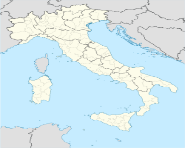 Οδηγία 2004/35/ΕΚ – Ποιός είναι ο ρυπαίνων; Αιτιώδης σύνδεσμος


C-378/08 ERG κ.λπ. [2010]
Από τη δεκαετία του ‘60, πλείονες επιχειρήσεις, δραστηριοποιούμενες στον τομέα των υδρογονανθράκων και των πετροχημικών, εγκαταστάθηκαν και λειτούργησαν διαδοχικά στην περιοχή γύρω από τον όρμο της Augusta, η οποία και αποτελούσε για πολλά χρόνια πετρελαϊκό σταθμό.
Κατά τη δεκαετία του ‘90 ο όρμος κηρύχθηκε «τοποθεσία εθνικού ενδιαφέροντος προς εξυγίανση».
Το 2006 οι αρχές απαίοτησαν από τις επιχειρήσεις που ήταν εγκατεστημένες εκεί, ως ιδιοκτήτες βιομηχανικών χερσαίων εκτάσεων εντός του όρμου, να προβούν στην «εξυγίανση» και στην αποκατάσταση του θαλάσσιου βυθού και, ιδίως, στην ανέλκυση των μολυσμένων ιζημάτων που βρίσκονται σε βάθος 2 μέτρων, η μη συμμόρφωση δε των εν λόγω επιχειρήσεων συνεπαγόταν τη δι’ αυτεπιστασίας εκτέλεση των εργασιών αυτών, υπ’ ευθύνη και με έξοδα αυτών.
Οι ενδιαφερόμενες επιχειρήσεις δήλωσαν ότι ένα τέτοιο έργο δεν ήταν εφικτό και ότι τις εξέθετε σε δυσανάλογες δαπάνες κα υπέβαλαν προσφυγές κατά των σχετικών διοικητικών αποφάσεων
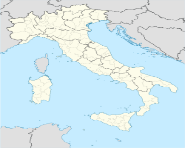 Οδηγία 2004/35/ΕΚ – Ποιός είναι ο ρυπαίνων; 
C-378/08 ERG κ.λπ. [2010] σκ. 55 – 57, 67 – 68
Προσκρούει στην αρχή ο ρυπαίνων πληρώνει της οδηγίας εθνική ρύθμιση
που επιτρέπει την επιβολή μέτρων αποκατάστασης περιβαλλοντικής
ζημίας στους φορείς εκμεταλλεύσεως, λόγω της εγγύτητας των εγκαταστάσεών
τους με τη μολυσμένη ζώνη, χωρίς προηγουμένως να έχει εξεταστεί το γεγονός που προκάλεσε τη ρύπανση ούτε να έχει διαπιστωθεί η ύπαρξη αιτιώδους συνάφειας ή πλήρωση των υποκειμενικών προϋποθέσεων δόλου ή πταίσματος των εν λόγω φορέων;

Η οδηγία δεν ορίζει τον τρόπο με τον οποίο πρέπει να αποδειχθεί αιτιώδης συνάφεια.
Στο πλαίσιο της συντρέχουσας αρμοδιότητας, ο καθορισμός ανήκει στην αρμοδιότητα των ΚΜ, τα οποία διαθέτουν ευρεία διακριτική ευχέρεια ως προς τη συγκεκριμενοποίηση της αρχής «ο ρυπαίνων πληρώνει».

ΚΜ μπορεί να προβλέπει ότι η αρμόδια αρχή έχει τη δυνατότητα να επιβάλλει μέτρα αποκαταστάσεως περιβαλλοντικής ζημίας τεκμαίροντας αιτιώδη συνάφεια μεταξύ της ρυπάνσεως και των δραστηριοτήτων των φορέων εκμεταλλεύσεως, λόγω ακριβώς της εγγύτητας των εγκαταστάσεων των φορέων αυτών με την εν λόγω ρύπανση.
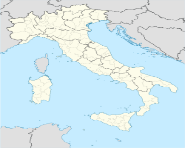 Οδηγία 2004/35/ΕΚ – Ποιός είναι ο ρυπαίνων; 
C-378/08 ERG κ.λπ. [2010], σκ. 55 – 57, 67 – 68
Όμως, […], η αρμόδια αρχή οφείλει να διαθέτει ευλογοφανείς ενδείξεις
ικανές να στηρίζουν την υπόθεσή της [το τεκμήριο], όπως είναι η εγγύτητα
της εγκαταστάσεως του φορέα εκμεταλλεύσεως με τη διαπιστωθείσα ρύπανση
και αντιστοιχία μεταξύ των ρυπογόνων ουσιών που ανευρέθηκαν και των συστατικών που χρησιμοποιεί ο εν λόγω φορέας εκμεταλλεύσεως στο πλαίσιο των δραστηριοτήτων του.

Άρθ. 16(1), της οδηγίας 2004/35 (+ άρθ. 193 ΣΛΕΕ): η οδηγία δεν εμποδίζει τα ΚΜ να διατηρούν ή να θεσπίζουν αυστηρότερες διατάξεις σχετικά με την πρόληψη και την αποκατάσταση περιβαλλοντικής ζημίας  
προσδιορισμός πρόσθετων δραστηριοτήτων που είναι δυνατόν να αποτελέσουν αντικείμενο των απαιτήσεων της οδηγίας
Εντοπισμός πρόσθετων υπευθύνων.

Συνεπώς, ΚΜ μπορεί να αποφασίζει ότι και άλλοι φορείς εκμεταλλεύσεως, πέραν των προβλεπομένων στο παράρτημα ΙΙΙ της οδηγίας, είναι δυνατό να φέρουν αντικειμενική ευθύνη για περιβαλλοντική ζημία, όχι μόνο για ζημία προκληθείσα σε προστατευόμενα είδη και φυσικούς οικοτόπους αλλά και σε ζημία που επηρεάζει τα ύδατα και τα εδάφη.
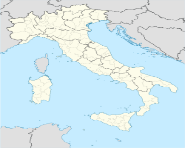 Οδηγία 2004/35/ΕΚ – Ποιός είναι ο ρυπαίνων; 
C-534/13 FIPA κ.λπ. [2010]
Από τη δεκαετία του 1960, 2 εταιρίες του νυν ομίλου Edison SpA ήταν 
φορείς εκμεταλλεύσεως εργοστασίου παραγωγής εντομοκτόνων και
ζιζανιοκτόνων στον νομό Massa Carrara.
Το ‘90 διαπιστώθηκε σοβαρή μόλυνση από χημικές ουσίες κι έτσι η έκταση χαρακτηρίσθηκε το 1998 ως «τοποθεσία εθνικού ενδιαφέροντος» για να εξυγιανθεί.
Το 2006, 2008 και 2011 οι Tws Automation, Ivan, και Fipa Group απέκτησαν την κυριότητα διαφόρων γηπέδων που ανήκαν στην έκταση αυτή.
Τα Υπουργεία Περιβάλλοντος και Υγείας απαίτησαν από τις 3 εταιρείες, ως νομείς των γηπέδων, να εφαρμόσουν ειδικά μέτρα «επείγουσας προστασίας» (κατασκευή υδραυλικού φράγματος λήψεως με σκοπό την προστασία του υδροφόρου ορίζοντα και την υποβολή τροποποιήσεως σχεδίου εξυγιάνσεως του γηπέδου).
Οι εταιρείες άσκησαν προσφυγές ενώπιον του διοικ. Πρωτ. Τοσκάνης, το οποίο ακύρωσε τις εν λόγω διοικητικές πράξεις διότι το ιταλικό δίκαιο, βάσει της αρχής «ο ρυπαίνων πληρώνει», δεν επιτρέπει την επιβολή μέτρων στον κύριο γηπέδου που δεν ευθύνεται για τη ρύπανση, ακόμη και αν είναι αδύνατος ο προσδιορισμός του υπευθύνου ή η λήψη μέτρων αποκατάστασης από τον υπεύθυνο.
Τα Υπουργεία άσκησαν έφεση.
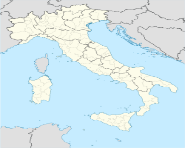 Οδηγία 2004/35/ΕΚ – Ποιός είναι ο ρυπαίνων; 
C-534/13 FIPA κ.λπ. [2010], σκ. 58 επ.
Αντιβαίνει μια τέτοια εθνικής διάταξη στις αρχές του δικαίου της ΕΕ στον τομέα του περιβάλλοντος, ιδίως δε στην αρχή «ο ρυπαίνων πληρώνει» (άρθ. 191 ΣΛΕΕ + οδηγία 2004/35);
Ο φορέας εκμεταλλεύσεως δεν υποχρεούται να φέρει τις δαπάνες για τις δράσεις αποκαταστάσεως που αναλαμβάνονται κατ’ εφαρμογήν της εν λόγω οδηγίας εφόσον δύναται να αποδείξει ότι οι ζημίες που προκλήθηκαν οφείλονται σε τρίτο
 Οσάκις ουδόλως δύναται να αποδειχθεί αιτιώδης συνάφεια μεταξύ της περιβαλλοντικής ζημίας και της δραστηριότητας του φορέα εκμεταλλεύσεως, η περίπτωση αυτή εμπίπτει στο πεδίο εφαρμογής του εθνικού δικαίου υπό τον όρο της τήρησης του δικαίου της ΕΕ.
Το άρθ. 16 της οδηγίας 2004/35 και το άρθ. 193 ΣΛΕΕ προβλέποουν τη δυνατότητα των ΚΜ να διατηρήσουν σε ισχύ ή να θεσπίσουν αυστηρότερα μέτρα - αλλά δεν υποχρεώνουν τα ΚΜ να λάβουν ή να διατηρήσουν σε ισχύ τέτοια μέτρα
Η επίμαχη ρύθμιση δεν είναι αντίθετη με το δίκαιο της ΕΕ.
Τί θα γινόταν όμως αν η εθνική ρύθμιση επέτρεπε την επέκταση της ευθύνης;
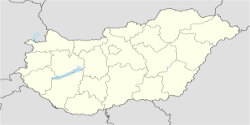 Οδηγία 2004/35/ΕΚ – Ποιός είναι ο ρυπαίνων; 
C-129/16 TTK [2017]
Τον Ιούλιο του 2014 οι Ουγγρικές αρχές διαπίστωσαην την αποτέφρωση αποβλήτων σε ακίνητο της ΤΤΚ στο Túrkeve. 
Η ΤΤΚ δήλωσε ότι είχε εκμισθώσει το ακίνητο αυτό σε φυσικό πρόσωπο στις 15 Μαρτίου 2014. Αποδείχθηκε, ωστόσο, ότι το πρόσωπο αυτό είχε αποβιώσει την 1η Απριλίου 2014.
Η αρμόδια αρχή επέβαλε στην ΤΤΚ, ως κυρία του ακινήτου, πρόστιμο ύψους 1 630 ευρώ, βάσει ουγγρικού νόμου ότι για περιβαλλοντικό κίνδυνο ευθύνονται από κοινού και εις ολόκληρον, πέραν του φορέα της εκμετάλλευσης, και ο κύριος και ο κάτοχος του ακινήτου κατά τον χρόνο των πραγματικών περιστατικών, και χωρίς να χρειάζεται να αποδειχθεί η ύπαρξη αιτιώδους συνάφειας μεταξύ της συμπεριφοράς των εν λόγω κυρίων και της διαπιστωθείσας ρύπανσης, εκτός εάν αποδείξουν, πέραν πάσης αμφιβολίας, ότι δεν είναι υπεύθυνοι. Κατά την ουγγρική αρχή, δεδομένου ότι ο μισθωτής του ακινήτου είχε αποβιώσει, έπρεπε να θεωρηθεί υπεύθυνη η ΤΤΚ.
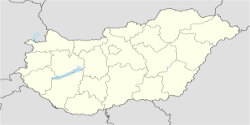 Οδηγία 2004/35/ΕΚ – Ποιός είναι ο ρυπαίνων; 
C-129/16 TTK [2017]
Αντιβαίνει μια τέτοια εθνικής διάταξη στις αρχές του δικαίου της ΕΕ στον τομέα του περιβάλλοντος, ιδίως δε στην αρχή «ο ρυπαίνων πληρώνει» (άρθ. 191 ΣΛΕΕ + οδηγία 2004/35);



Εφαρμόζεται η οδηγία 2004/35;

Η ατμοσφαιρική ρύπανση δεν συνιστά αυτή καθαυτήν περιβαλλοντική ζημία εμπίπτουσα στην οδηγία 2004/35.
42      Εντούτοις, η αιτιολογική σκέψη 4 της οδηγίας αυτής διευκρινίζει ότι η περιβαλλοντική ζημία περιλαμβάνει επίσης τη ζημία που προκαλείται από αεροφερόμενα στοιχεία, στο μέτρο που αυτά μπορούν να προκαλέσουν ζημία στα ύδατα, στο έδαφος ή σε προστατευόμενα είδη και φυσικούς οικοτόπους.
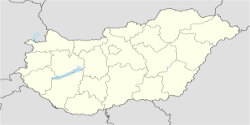 Οδηγία 2004/35/ΕΚ – Ποιός είναι ο ρυπαίνων; 
C-129/16 TTK [2017]
Άρθ. 16 της οδηγία + ΣΛΕΕ 193: αυστηρότερα μέτρα...

58      Στο μέτρο που, χωρίς να επηρεάζει την κατ’ αρχήν ευθύνη του φορέα εκμετάλλευσης, αποβλέπει στο να προλάβει τυχόν αμέλεια εκ μέρους του κυρίου του ακινήτου, καθώς και στο να τον παρακινήσει να λάβει μέτρα και να αναπτύξει πρακτικές ικανές να ελαχιστοποιήσουν τον κίνδυνο να πληγεί το περιβάλλον, μια τέτοια εθνική κανονιστική ρύθμιση συμβάλλει στην πρόληψη των περιβαλλοντικών ζημιών και, κατά συνέπεια, στην επίτευξη των σκοπών της οδηγίας 2004/35. 
66      Διοικητικό πρόστιμο που επιβάλλεται στον κύριο ακινήτου εξαιτίας παράνομης ρύπανσης την οποία αυτός δεν απέτρεψε και της οποίας δεν προσδιορίζει τον αυτουργό μπορεί ως εκ τούτου να περιλαμβάνεται στο καθεστώς ευθύνης του άρθρου 16 της οδηγίας 2004/35 και του άρθρου 193 ΣΛΕΕ, εφόσον η προβλέπουσα το πρόστιμο αυτό νομοθεσία είναι, σύμφωνα με την αρχή της αναλογικότητας, ικανή να συμβάλει στην επίτευξη του σκοπού περί ενισχυμένης προστασίας τον οποίο επιδιώκει η νομοθεσία που καθιερώνει την εις ολόκληρον ευθύνη και εφόσον ο τρόπος καθορισμού του ύψους του προστίμου δεν υπερβαίνει τα αναγκαία όρια για την επίτευξη του σκοπού αυτού (βλ., κατ’ αναλογία, απόφαση της 9ης Ιουνίου 2016, Nutrivet, C-69/15, EU:C:2016:425, σκέψη 51 και εκεί παρατιθέμενη νομολογία).
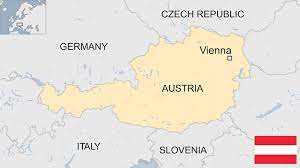 Οδηγία 2004/35/ΕΚ – Ποιός είναι ο ρυπαίνων; 
C-529//15 Gert Folk [2017]
Yδροηλεκτρικό σταθμό επί του ποταμού Mürz παίρνει άδεια το 
1998 και τίθεται σε λειτουργία το 2002
Ο G. Folk έχει άδεια αλιείας στον ποταμό και ισχυρίζεται όιτ η λειτουργία του υδροηλεκτρικού σταθμού προξενεί σοβαρή περιβαλλοντική ζημία που διαταράσσει τη φυσική αναπαραγωγή των ιχθύων και προκαλεί αυξημένη θνησιμότητά τους. 
Ο G. Folk ασκεί προσφυγή ενώπιον ανεξάρτητου διοικητικού οργάνου της Στυρίας για την περιβαλλοντική ζημία βάσει του σχετικού ομοσπονδιακού νόμου, η οποία απορρίπτεται με αιτιολογία ότι ο υδροηλεκτρικός σταθμός είχε άδεια, με την έκδοση αποφάσεως σύμφωνης προς τη νομοθεσία περί υδάτων και τυχόν ζημία καλύπτεται από τη νομοθεσία για τα ύδατα, και δεν εγείρει ζητήματα περιβαλλοντικής ζημίας.


Εφαρμογή της οδηγίας 2004/35  ratione temporis ;

Κρίσιμο γεγονός η ημερομηνία της άδειας, της λειτουργίας του σταθμού ή της εκπομπής ή επέλευσης γεγονότος ή ατυχήματος;.
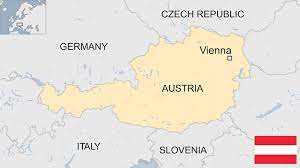 Οδηγία 2004/35/ΕΚ – Ποιός είναι ο ρυπαίνων; 
C-529//15 Gert Folk [2017]
Αντιβαίνει στην οδηγία 2004/35 εθνική διάταξη που εξαιρεί
από την έννοια της «περιβαλλοντικής ζημίας», γενικώς και αυτοδικαίως, οποιαδήποτε ζημία επηρεάζει δυσμενώς, σε σημαντικό βαθμό, την οικολογική, χημική ή ποσοτική κατάσταση ή το οικολογικό δυναμικό συγκεκριμένων υδάτων, απλώς και μόνον λόγω του ότι η ζημία αυτή καλύπτεται από άδεια χορηγηθείσα κατ’ εφαρμογήν του εν λόγω εθνικού δικαίου.

Ποιός δικαιούται να ασκήσει προσφυγή για περιβαλλοντική ζημία;

Άρθ. 12 (και 13) της οδηγίας
1. Κάθε φυσικό ή νομικό πρόσωπο το οποίο:
α) επηρεάζεται ή ενδέχεται να επηρεασθεί από περιβαλλοντική ζημία, ή
β) έχει επαρκές συμφέρον από τη λήψη περιβαλλοντικής απόφασης σχετικά με τη ζημία ή, εναλλακτικά,
γ) υποστηρίζει ότι επέρχεται προσβολή δικαιώματος, όταν αυτό απαιτείται ως προϋπόθεση από το διοικητικό δικονομικό δίκαιο ενός κράτους μέλους,

Βλ. σκ. 47
«Σήμερα»
Ψήφισμα του Ευρωπαϊκού Κοινοβουλίου της 26ης Οκτωβρίου 2017 σχετικά με την εφαρμογή της οδηγίας 2004/35/ΕΚ του Ευρωπαϊκού Κοινοβουλίου και του Συμβουλίου, της 21ης Απριλίου 2004, σχετικά με την περιβαλλοντική ευθύνη όσον αφορά την πρόληψη και την αποκατάσταση περιβαλλοντικής ζημίας (2016/2251(INI))
(2018/C 346/24)


Κανονισμός (ΕΕ) 2019/1010, άρθ. 3: Η Επιτροπή συλλέγει πληροφορίες από τα ΚΜ σχετικά με την πείρα που αποκτήθηκε από την εφαρμογή της οδηγίας ανά 5ετία. Βάσει των πληροφοριών αυτών η Επιτροπή προβαίνει σε αξιολόγηση της οδηγίας ανά 5ετία.

ΑΝΑΚΟΙΝΩΣΗ ΤΗΣ ΕΠΙΤΡΟΠΗΣ
Κατευθυντήριες γραμμές που παρέχουν μια κοινή ερμηνεία του όρου «περιβαλλοντική ζημία» που ορίζεται στο άρθρο 2 της οδηγίας 2004/35/ΕΚ του Ευρωπαϊκού Κοινοβουλίου και του Συμβουλίου σχετικά με την περιβαλλοντική ευθύνη όσον αφορά την πρόληψη και την αποκατάσταση περιβαλλοντικής ζημίας
(2021/C 118/01)
Σας ευχαριστώ!Ερωτήσεις, σχόλια, σκέψεις.... ;
theodoros.iliopoulos@uhasselt.be
thiliopoulos@law.uoa.gr